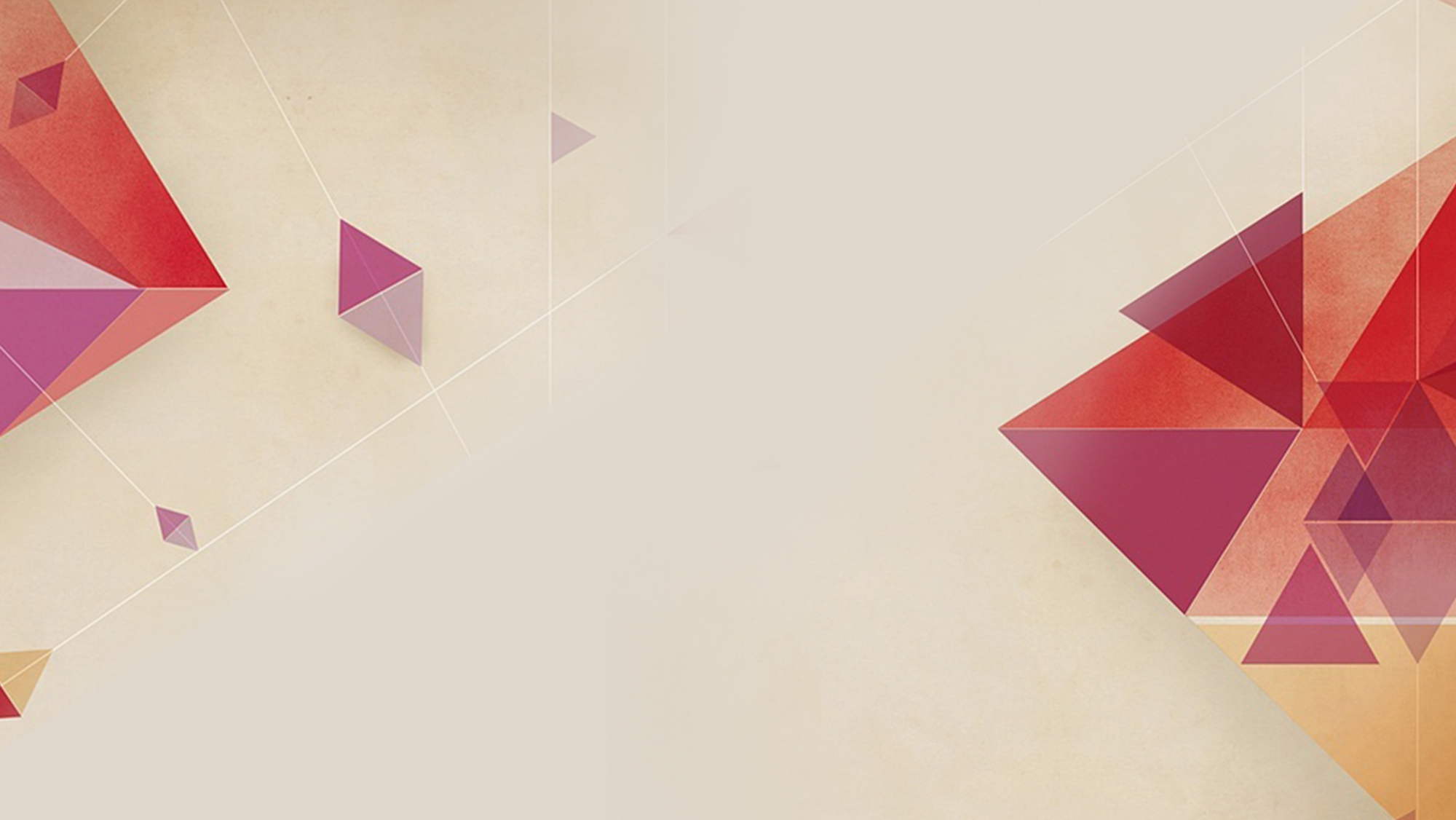 202X年度工作总结PPT
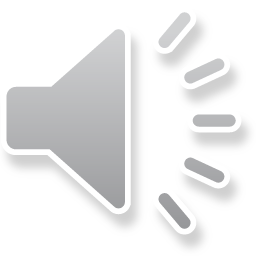 |适用年终总结|商务汇报|项目展示|新年计划|
Job summary | | apply | business report shows the | | project business plan
汇报人：xiazaii       日期：202X年1X月2X日
目录 CONTENTS
年度工作概述 ADD DIRECTORY ONE TITLES
工作完成情况 ADD DIRECTORY ONE TITLES
项目成功展示 ADD DIRECTORY ONE TITLES
明年工作计划 ADD DIRECTORY ONE TITLES
03
02
04
01
Part01
年度工作概述
achievements have been obtainedthere are shortcomings and aReportis to a certain period of time have done work
年度工作概述
46%
54%
添加标题
添加标题
您的内容打在这里，或者通过复制您的文本后，在此框中选择粘贴，并选择只保留文字。
您的内容打在这里，或者通过复制您的文本后，在此框中选择粘贴，并选择只保留文字。
年度工作概述
单击编辑标题
A
单击此处可编辑内容，根据您的需要自由拉伸文本框大小
B
单击编辑标题
单击此处可编辑内容，根据您的需要自由拉伸文本框大小
C
单击编辑标题
单击此处可编辑内容，根据您的需要自由拉伸文本框大小
年度工作概述
单击编辑标题单击此处可编辑内容，根据您的需要自由拉伸文本框大小
单击编辑标题单击此处可编辑内容，根据您的需要自由拉伸文本框大小
单击此处可编辑内容，根据您的需要自由拉伸文本框大小
单击此处可编辑内容，根据您的需要自由拉伸文本框大小
单击此处可编辑内容，根据您的需要自由拉伸文本框大小
单击此处可编辑内容，根据您的需要自由拉伸文本框大小
单击编辑标题单击此处可编辑内容，根据您的需要自由拉伸文本框大小
年度工作概述
单击编辑标题
01
单击此处可编辑内容，根据您的需要自由拉伸文本框大小
1990
单击编辑标题
02
单击此处可编辑内容，根据您的需要自由拉伸文本框大小
2000
单击编辑标题
03
单击此处可编辑内容，根据您的需要自由拉伸文本框大小
2005
单击编辑标题
04
单击此处可编辑内容，根据您的需要自由拉伸文本框大小
2010
年度工作概述
单击此处可编辑内容，根据您的需要自由拉伸文本框大小
单击此处可编辑内容，根据您的需要自由拉伸文本框大小
单击此处可编辑内容，根据您的需要自由拉伸文本框大小
单击此处可编辑内容，根据您的需要自由拉伸文本框大小
单击此处可编辑内容，根据您的需要自由拉伸文本框大小
年度工作概述
1
您的小标题
您的内容打在这里，或者通过复制您的文本后，在此框中选择粘贴，并选择只保留文字。
您的小标题
2
您的内容打在这里，或者通过复制您的文本后，在此框中选择粘贴，并选择只保留文字。
3
您的小标题
您的内容打在这里，或者通过复制您的文本后，在此框中选择粘贴，并选择只保留文字。
Part02
年度工作概述
achievements have been obtainedthere are shortcomings and aReportis to a certain period of time have done work
工作完成情况
A
单击编辑标题
单击编辑标题
单击编辑标题
单击此处可编辑内容，根据您的需要自由拉伸文本框大小
单击此处可编辑内容，根据您的需要自由拉伸文本框大小
单击此处可编辑内容，根据您的需要自由拉伸文本框大小
B
单击编辑标题
工作完成情况
添加标题
点击此处添加文字内容
添加标题
点击此处添加文字内容
添加标题
点击此处添加文字内容
添加标题
添加标题
添加标题
点击此处添加文字说明内容，可以通过复制您的文本内容，在此文本框粘贴并选择只保留文字。
点击此处添加文字说明内容，可以通过复制您的文本内容，在此文本框粘贴并选择只保留文字。
点击此处添加文字说明内容，可以通过复制您的文本内容，在此文本框粘贴并选择只保留文字。
工作完成情况
01
标题内容
标题内容
标题内容
标题内容
单击这里修改填写你的文字内容，或复制的文本信息。单击这里修改填写你的文字内容，或复制的文本信息。
单击这里修改填写你的文字内容，或复制的文本信息。单击这里修改填写你的文字内容，或复制的文本信息。
单击这里修改填写你的文字内容，或复制的文本信息。单击这里修改填写你的文字内容，或复制的文本信息。
单击这里修改填写你的文字内容，或复制的文本信息。单击这里修改填写你的文字内容，或复制的文本信息。
02
03
04
工作完成情况
单击编辑标题
单击编辑标题
单击编辑标题
单击编辑标题
单击编辑标题
单击编辑标题
单击此处可编辑内容，根据您的需要自由拉伸文本框大小
单击此处可编辑内容，根据您的需要自由拉伸文本框大小
单击此处可编辑内容，根据您的需要自由拉伸文本框大小
单击此处可编辑内容，根据您的需要自由拉伸文本框大小
单击此处可编辑内容，根据您的需要自由拉伸文本框大小
单击此处可编辑内容，根据您的需要自由拉伸文本框大小
工作完成情况
2011
2009
2015
2012
2010
2013
2014
单击编辑标题
单击编辑标题
单击编辑标题
单击编辑标题
单击此处可编辑内容，根据您的需要自由拉伸文本框大小
单击此处可编辑内容，根据您的需要自由拉伸文本框大小
单击此处可编辑内容，根据您的需要自由拉伸文本框大小
单击此处可编辑内容，根据您的需要自由拉伸文本框大小
工作完成情况
添加标题
添加标题
您的内容打在这里，或者通过复制您的文本后，在此框中选择粘贴，并选择只保留文字。
您的内容打在这里，或者通过复制您的文本后，在此框中选择粘贴，并选择只保留文字。
添加标题
添加标题
您的内容打在这里，或者通过复制您的文本后，在此框中选择粘贴，并选择只保留文字。
您的内容打在这里，或者通过复制您的文本后，在此框中选择粘贴，并选择只保留文字。
添加标题
添加标题
您的内容打在这里，或者通过复制您的文本后，在此框中选择粘贴，并选择只保留文字。
您的内容打在这里，或者通过复制您的文本后，在此框中选择粘贴，并选择只保留文字。
Part03
项目成功展示
achievements have been obtainedthere are shortcomings and aReportis to a certain period of time have done work
03
01
02
项目成功展示
单击这里修改填写你的文字内容，或复制的文本信息。单击这里修改填写你的文字内容，或复制的文本信息。单击这里修改填写你的文字内容，或复制的文本信息。
单击这里修改填写你的文字内容，或复制的文本信息。单击这里修改填写你的文字内容，或复制的文本信息。单击这里修改填写你的文字内容，或复制的文本信息。
单击这里修改填写你的文字内容，或复制的文本信息。单击这里修改填写你的文字内容，或复制的文本信息。单击这里修改填写你的文字内容，或复制的文本信息。
单击这里修改填写你的文字内容，或复制的文本信息。单击这里修改填写你的文字内容，或复制的文本信息。单击这里修改填写你的文字内容，或复制的文本信息。
单击这里修改填写你的文字内容，或复制的文本信息。单击这里修改填写你的文字内容，或复制的文本信息。单击这里修改填写你的文字内容，或复制的文本信息。
单击这里修改填写你的文字内容，或复制的文本信息。单击这里修改填写你的文字内容，或复制的文本信息。单击这里修改填写你的文字内容，或复制的文本信息。
项目成功展示
增加标题内容
文字说明文字说明
文字说明文字说明
文字说明文字说明
文字说明文字说明
增加标题内容
文字说明文字说明
文字说明文字说明
文字说明文字说明
文字说明文字说明
文字说明文字说明
文字说明文字说明
文字说明文字说明
文字说明文字说明
文字说明文字说明
文字说明文字说明
项目成功展示
单击编辑标题
单击编辑标题
单击此处可编辑内容，根据您的需要自由拉伸文本框大小
单击此处可编辑内容，根据您的需要自由拉伸文本框大小
+
+
单击编辑标题
+
单击编辑标题
+
单击此处可编辑内容，根据您的需要自由拉伸文本框大小
单击此处可编辑内容，根据您的需要自由拉伸文本框大小
项目成功展示
标题内容 1
标题内容 2
标题内容 3
标题内容 4
单击此处添加文本单击此处添加文本单击此处添加文本单击此处添加
单击此处添加文本单击此处添加文本单击此处添加文本单击此处添加
单击此处添加文本单击此处添加文本单击此处添加文本单击此处添加
单击此处添加文本单击此处添加文本单击此处添加文本单击此处添加
项目成功展示
单击此处编辑您要的内容，建议您在展示时采用微软雅黑字体，本模版所有图形线条及其相应素材均可自由编辑、改色、替换。
1
单击此处编辑您要的内容，建议您在展示时采用微软雅黑字体，本模版所有图形线条及其相应素材均可自由编辑、改色、替换。
2
单击此处编辑您要的内容，建议您在展示时采用微软雅黑字体，本模版所有图形线条及其相应素材均可自由编辑、改色、替换。
3
单击此处编辑您要的内容，建议您在展示时采用微软雅黑字体，本模版所有图形线条及其相应素材均可自由编辑、改色、替换。
4
单击此处编辑您要的内容，建议您在展示时采用微软雅黑字体，本模版所有图形线条及其相应素材均可自由编辑、改色、替换。
5
项目成功展示
9K
单击编辑标题
单击此处可编辑内容，根据您的需要自由拉伸文本框大小
单击此处可编辑内容，根据您的需要自由拉伸文本框大小
1K
单击编辑标题
单击编辑标题
单击编辑标题
单击编辑标题
单击编辑标题
单击编辑标题
文字
文字
文字
文字
文字
文字
Part04
明年工作计划
achievements have been obtainedthere are shortcomings and aReportis to a certain period of time have done work
明年工作计划
标题内容
单击此处添加文本单击此处添加文本单击此处添加文本
标题内容
单击此处添加文本单击此处添加文本单击此处添加文本
标题内容
单击此处添加文本单击此处添加文本单击此处添加文本
输入标题
标题内容
单击此处添加文本单击此处添加文本单击此处添加文本
单击此处添加标题
单击此处添加标题
单击此处添加标题
明年工作计划
单击此处添加标题单击此处添加标题
单击此处添加标题单击此处添加标题
单击此处添加标题单击此处添加标题
单击此处添加标题单击此处添加标题
单击此处添加标题单击此处添加标题
单击此处添加标题单击此处添加标题
单击此处添加标题单击此处添加标题
单击此处添加标题单击此处添加标题
单击此处添加标题单击此处添加标题
单击此处添加标题单击此处添加标题
单击此处添加标题单击此处添加标题
单击此处添加标题单击此处添加标题
单击此处添加标题单击此处添加标题
单击此处添加标题单击此处添加标题
单击此处添加标题单击此处添加标题
单击此处添加标题单击此处添加标题
单击此处添加标题单击此处添加标题
单击此处添加标题单击此处添加标题
单击此处添加标题单击此处添加标题
单击此处添加标题单击此处添加标题
单击此处添加标题单击此处添加标题
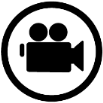 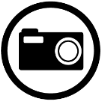 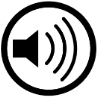 明年工作计划
单击此处可编辑内容，根据您的需要自由拉伸文本框大小
单击此处可编辑内容，根据您的需要自由拉伸文本框大小
单击此处可编辑内容，根据您的需要自由拉伸文本框大小
单击此处可编辑内容，根据您的需要自由拉伸文本框大小
单击此处可编辑内容，根据您的需要自由拉伸文本框大小
单击此处可编辑内容，根据您的需要自由拉伸文本框大小
明年工作计划
文字
文字
单击此处可编辑内容，根据您的需要自由拉伸文本框大小
单击此处可编辑内容，根据您的需要自由拉伸文本框大小
文字
文字
单击此处可编辑内容，根据您的需要自由拉伸文本框大小
单击此处可编辑内容，根据您的需要自由拉伸文本框大小
明年工作计划
单击此处添加标题
在此处添加详细描述文本，尽量与标题文本语言风格相符合，语言描述尽量简洁生动，尽可能概括出段落内容。
+
单击此处添加标题
在此处添加详细描述文本，尽量与标题文本语言风格相符合，语言描述尽量简洁生动，尽可能概括出段落内容。
+
单击此处添加标题
在此处添加详细描述文本，尽量与标题文本语言风格相符合，语言描述尽量简洁生动，尽可能概括出段落内容。
+
明年工作计划
您的内容打在这里，或者通过复制您的文本后，在此框中选择粘贴，并选择只保留文字。
您的内容打在这里，或者通过复制您的文本后，在此框中选择粘贴，并选择只保留文字。
您的内容打在这里，或者通过复制您的文本后，在此框中选择粘贴，并选择只保留文字。
您的内容打在这里，或者通过复制您的文本后，在此框中选择粘贴，并选择只保留文字。
您的内容打在这里，或者通过复制您的文本后，在此框中选择粘贴，并选择只保留文字。
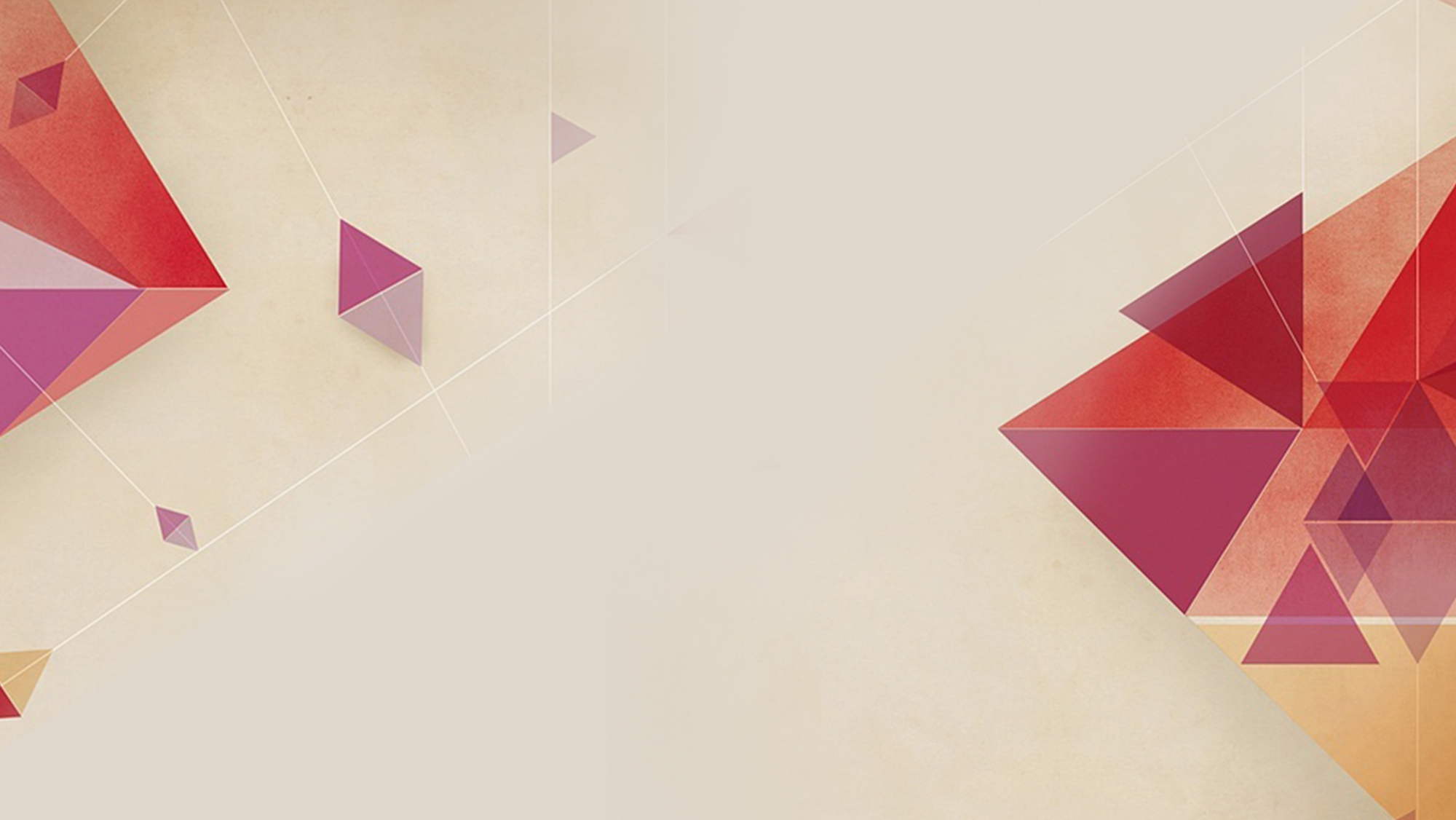 谢谢观看
|适用年终总结|商务汇报|项目展示|新年计划|
Job summary | | apply | business report shows the | | project business plan
汇报人：xiazaii       日期：202X年1X月2X日